How to Make S'mores in a Microwave
Asem Sayed, Rifat Rashid, Anisara Malasukum
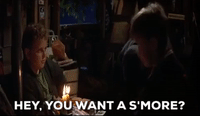 Figure 1. Boy talking to another boy with caption “Hey, you want a s’more?” (Giphy, 2017).
Well, today is your lucky day because we are going to teach you how to make S’Mores!
Ingredients and Appliances
Ingredients:
Graham cracker 
Milk chocolate bar
Marshmallow

Appliances:
Microwave safe plate
Microwave
Method
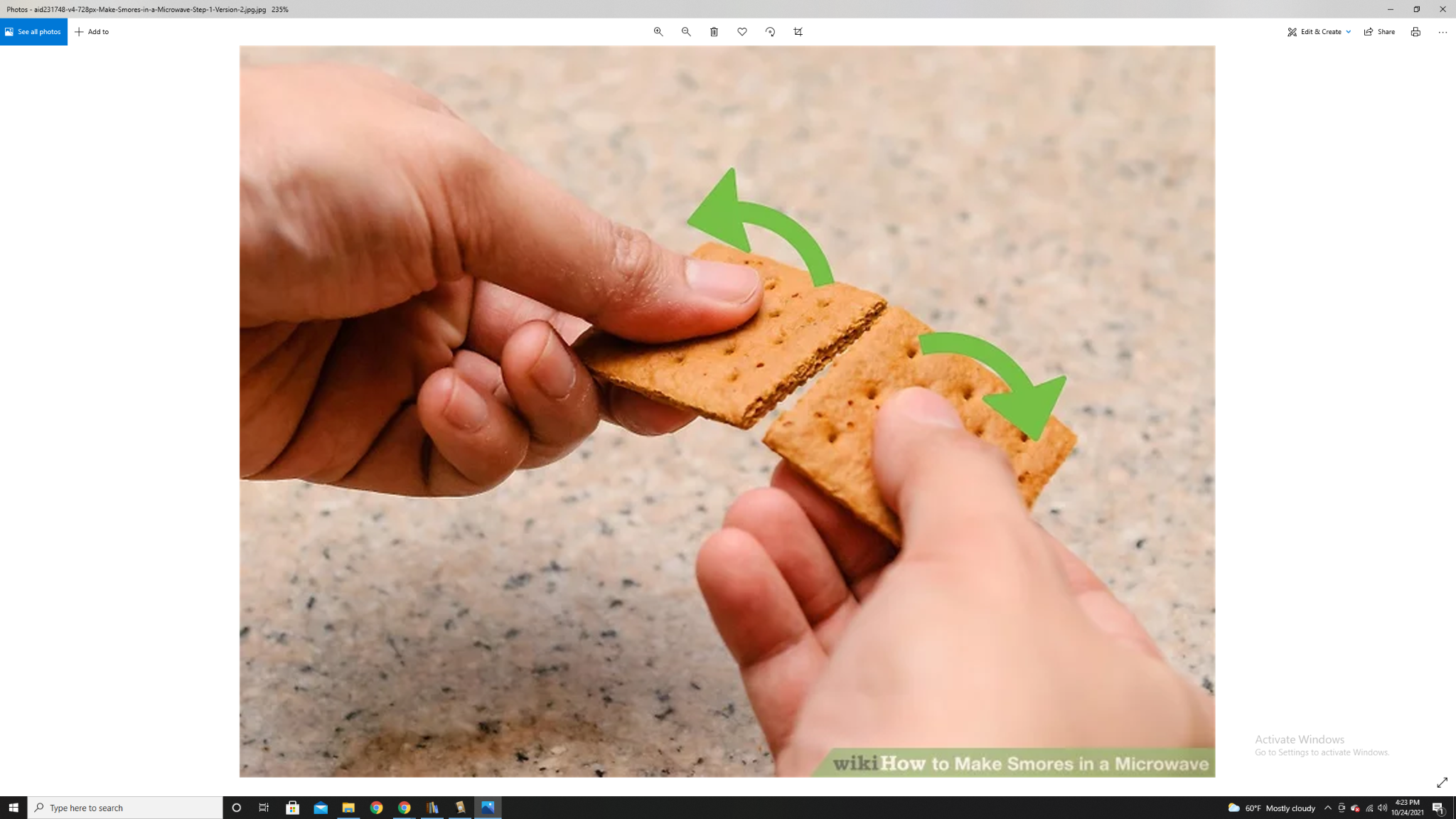 Figure 2. Breaking the graham cracker (wikiHow, 2019).
Step 1:  Break the graham cracker in half so that it is square-shaped.
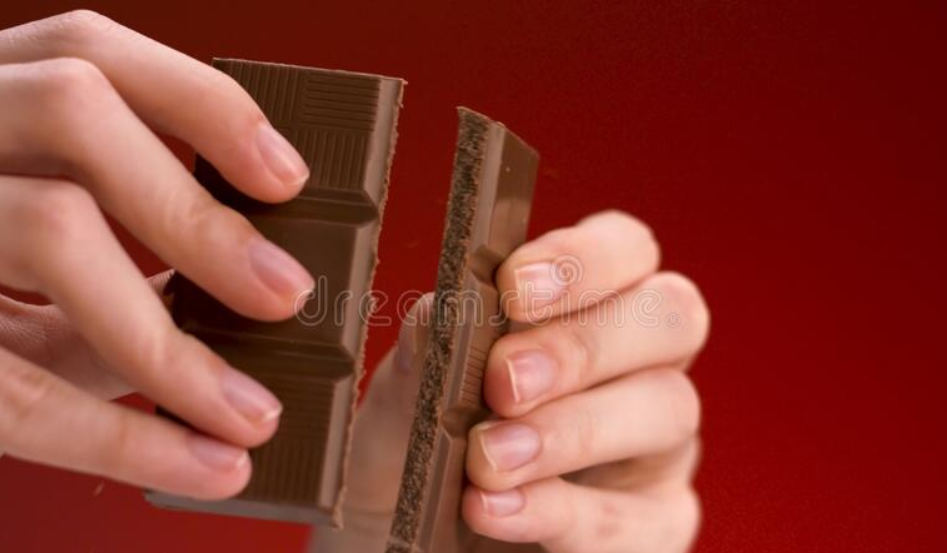 Figure 3. Breaking the bar of chocolate (Dreamstime, 2020).
Step 2: Break a piece of chocolate off of the chocolate bar. The piece of chocolate broken must be smaller than the graham cracker.
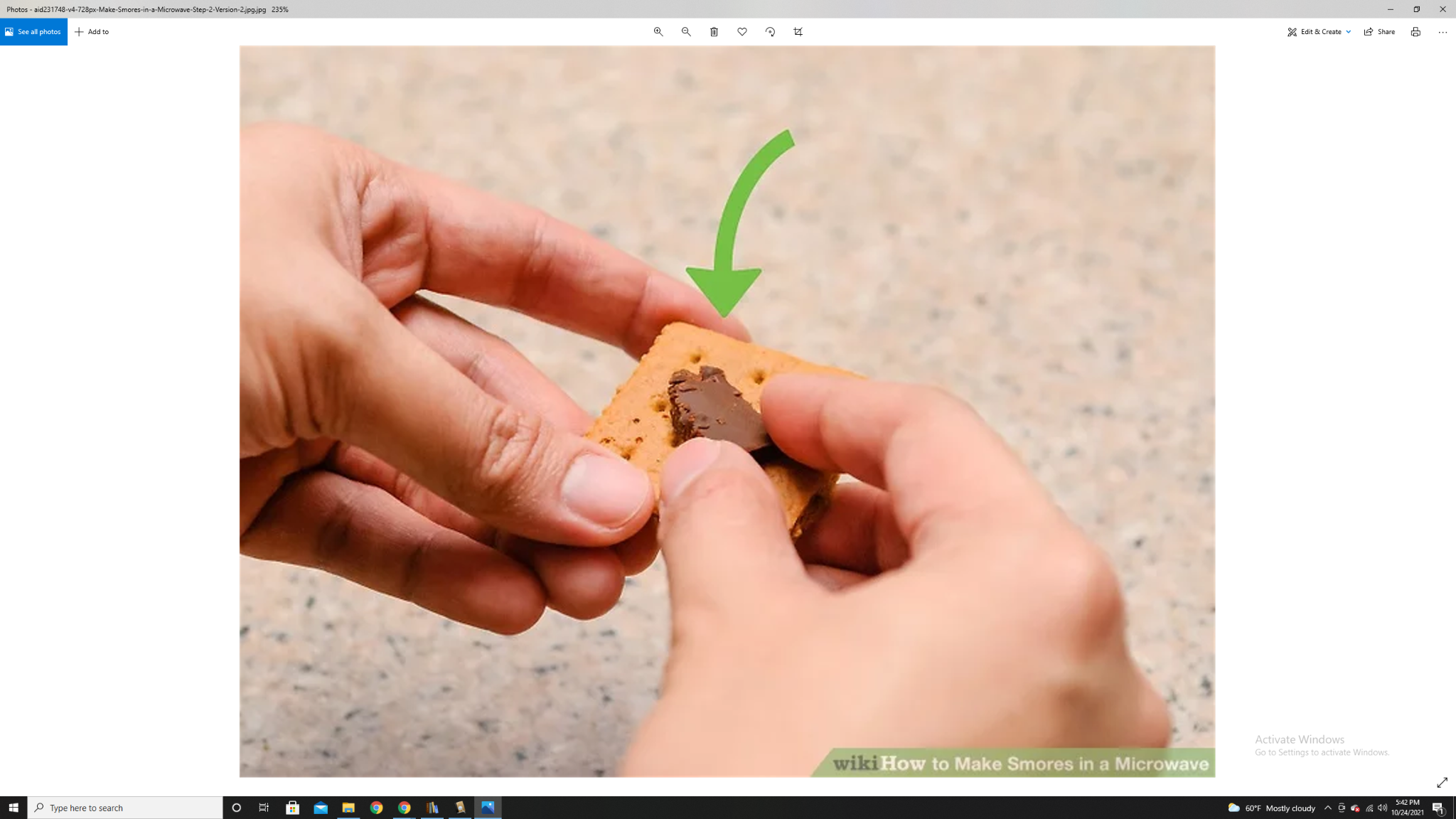 Figure 4. Placing chocolate on top of the graham cracker (wikiHow, 2019).
Step 3: Place the piece of chocolate on top of one of the graham crackers.
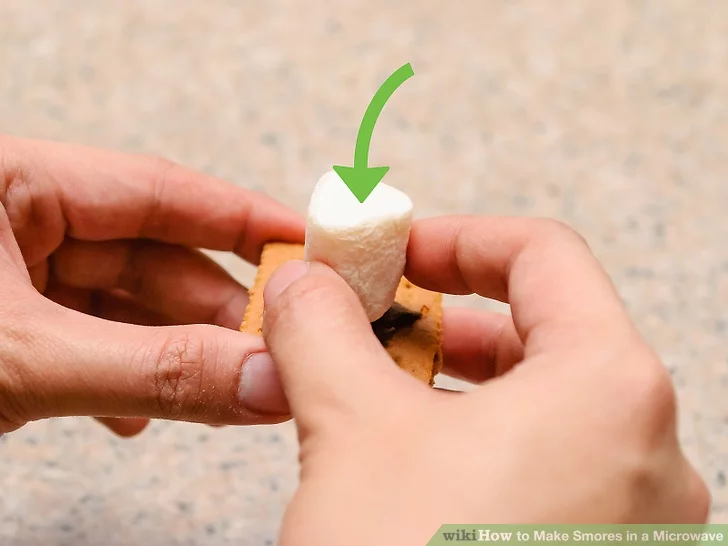 Figure 5. Placing the marshmallow on top of the graham cracker  (wikiHow, 2019).
Step 4: Place the marshmallow on top of the graham cracker with the chocolate. Make sure the marshmallow is standing up (see Figure 4).
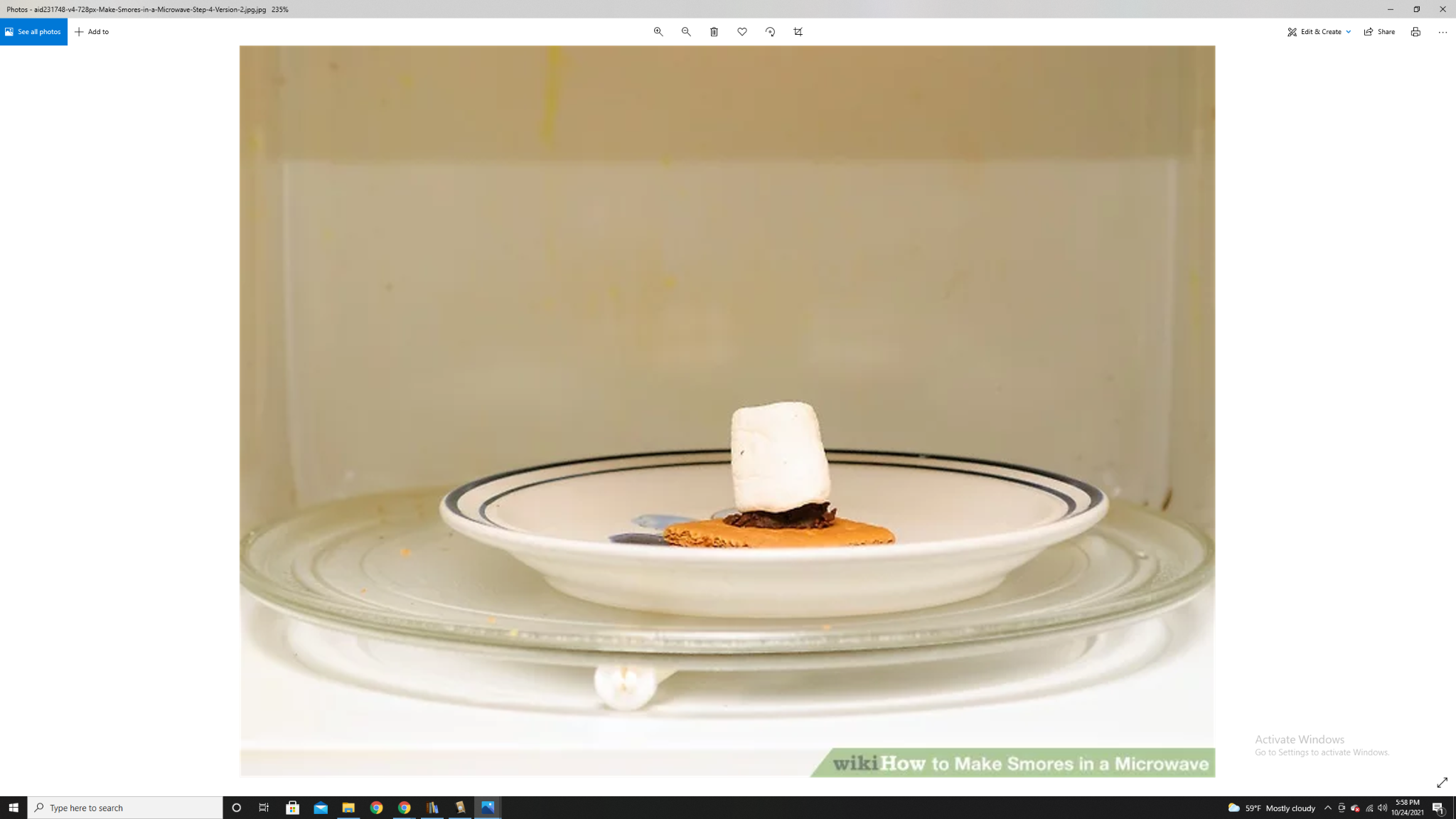 Figure 6. Microwaving the s’more (wikiHow, 2019).
Step 5: Place the partially assembled s’more on the plate. Put the plate in the microwave and heat on high for 15 seconds. 

CAUTION: *Very Hot. Adult supervision required.*
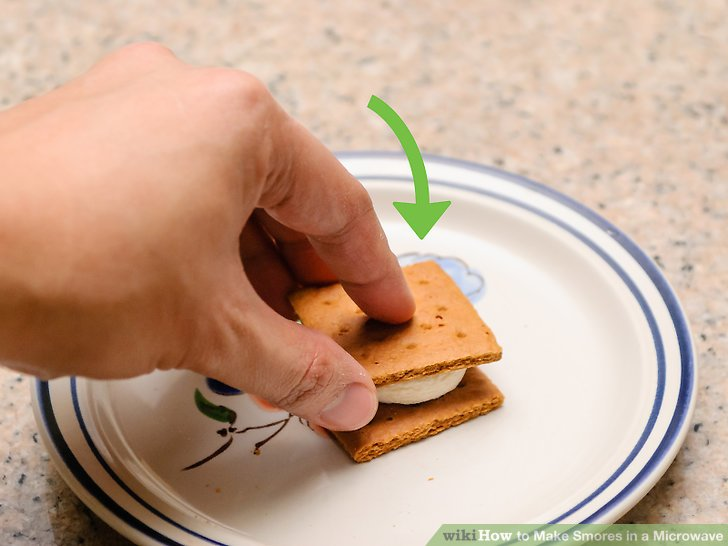 Figure 7. Placing another graham cracker on top of the marshmallow (wikiHow, 2019).
Step 6: Remove the plate with the s’more from the microwave. Place the second half of the graham cracker on top, gently pressing down the marshmallow. 

*Don't press too hard or the cracker will break*
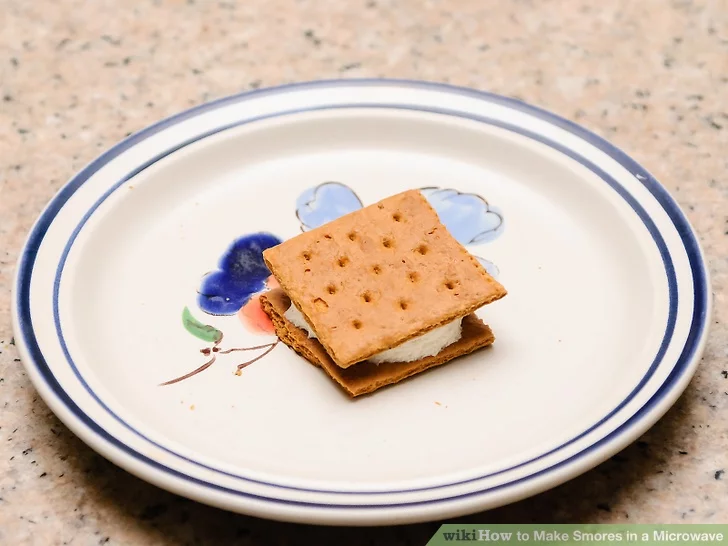 Figure 8. Cooling the s’more (wikiHow, 2019).
Step 7: Allow the s’more to cool down for about 3 minutes minutes.
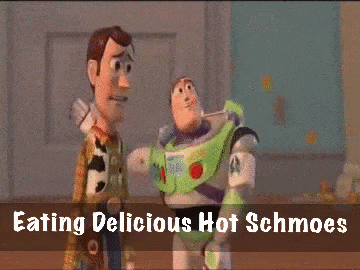 Figure 9. Buzz Lightyear talking to Woody from Toy Story with caption “Eating Delicious Hot Schmoes” (Giphy, 2021).
Step 8: Enjoy the gooey deliciousness.
References
Dreamstime. (2020). Close up of woman hands breaking a milk chocolate bar isolated on red background. Dreamstime. https://www.dreamstime.com/close-up-woman-hands-breaking-milk-chocolate-bar-isolated-red-background-stock-footage-concept-sweets-confectionary-image206514814
Giphy. (2017). Hey, you want a s’more? 
	https://media.giphy.com/media/3oKHW7l4tHcXC60cXC/giphy.gif
Giphy. (2021). Making Delicious Hot Schmoes.
	https://media.giphy.com/media/BSRYVoTtw8saLgseuB/giphy.gif	
wikiHow Staff. (2019, March 29). How to Make Smores in a Microwave. wikiHow. https://www.wikihow.com/Make-Smores-in-a-Microwave